Encuentra todos los divisores de 26. Sigue el camino y hallarás la salida
ENTRADA
2
5
1
7
8
3
4
10
15
7
5
6
9
14
10
SALIDA
14
13
12
18
36
DEBERÍAS
  VOLVER
    A EMPEZAR
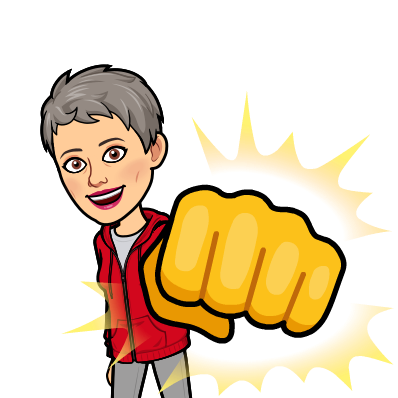 ¡MUY 

BUEN 

TRABAJO!